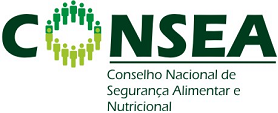 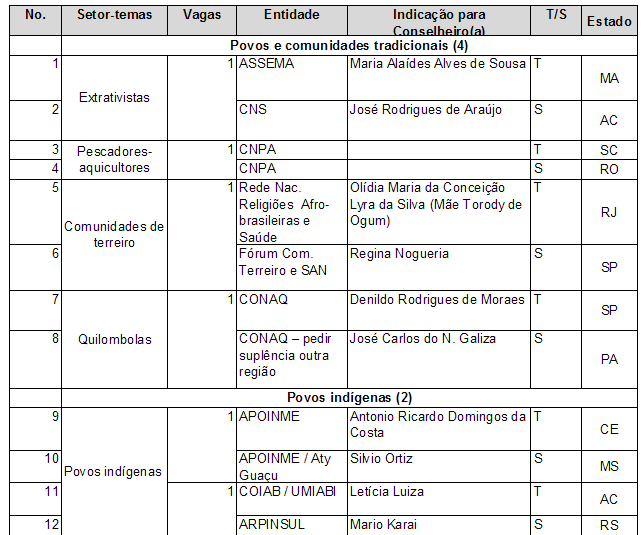 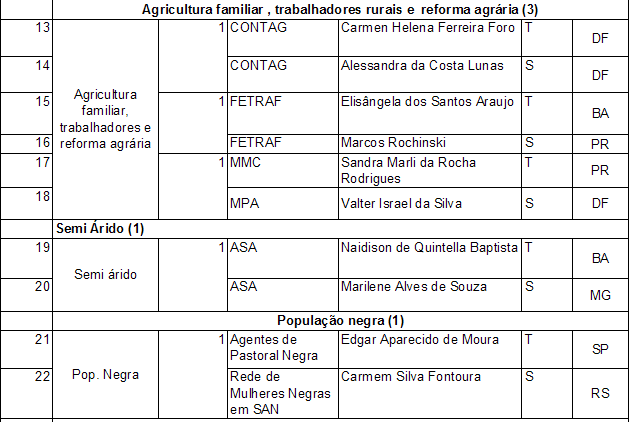 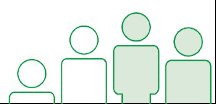 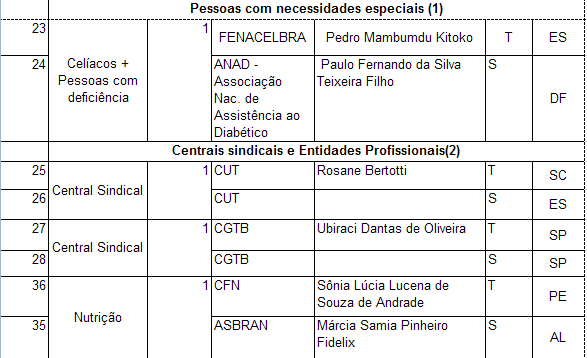 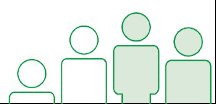 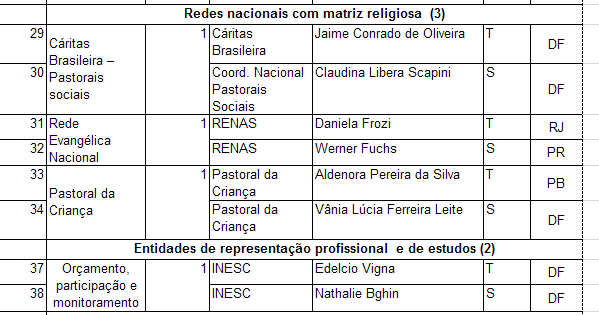 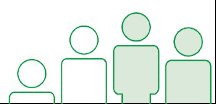 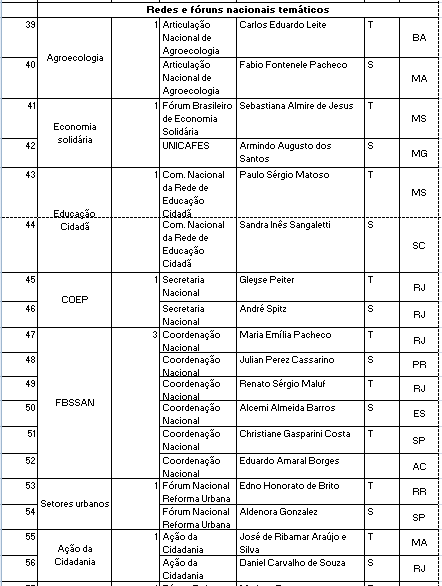 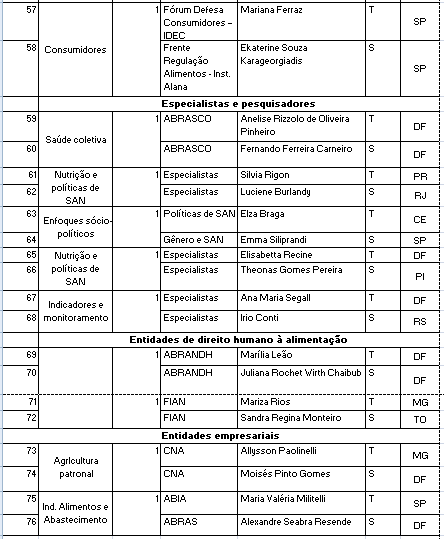 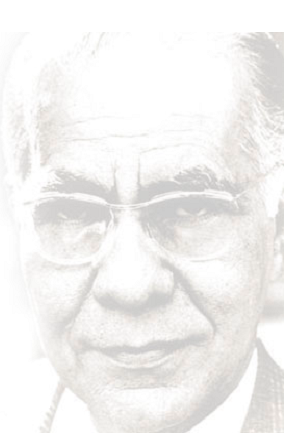 “A fome não é um fenômeno natural, mas um fenômeno social, produto de estruturas econômicas defeituosas.”

Josué de Castro
www.presidencia.gov.br/consea
Tel 55 61 3411 –2747
Fax 55 61 3411-2301
secret.consea@planalto.gov.br
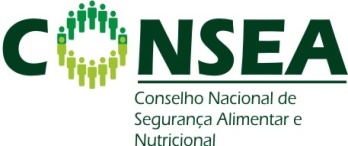 Ministério do Desenvolvimento  Social 
e Combate à Fome